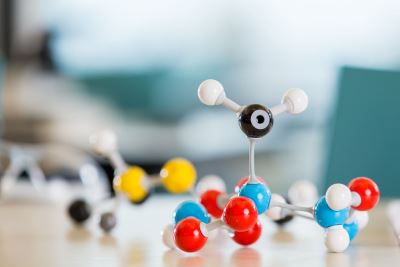 ТОКАРЕВА Юлия Александровна
доктор психологических наук, доцент,
Заведующий кафедрой управления персоналом и психологии Уральского федерального университет, психолог-консультант (Екатеринбург)
МОДЕЛЬ СЕМЕЙНОГО КОНСУЛЬТИРОВАНИЯ: АДЛЕРИАНСКИЙ ПОДХОД
Теоретическая основа консультирования
Адлерианская психология (Индивидуальная психология) - теория личности и терапевтическая система, разработанная Альфредом Адлером, рассматривает личность холистически как наделённую творчеством, ответственностью, стремящуюся к воображаемым (fictional) целям в пределах своей области феноменологического опыта. В индивидуальной психологии утверждается, что иногда из-за чувства неполноценности стиль жизни бывает саморазрушительным. Индивид с “психопатологией” скорее утратил уверенность в себе, а не болен, и терапевтическая задача состоит в том, чтобы активизировать его социальные интересы, и посредством взаимоотношений, анализа и методов действий (action methods) развить новый стиль жизни.
Основные предположения А. Адлера :
1.  Любое поведение происходит в социальном контексте. Человека нельзя изучать изолированно.
2. Первостепенным является то, каким образом индивиды взаимодействуют с другими. 
Важное значение играет 
восприятия себя частью большего
социального целого, чувства 
социальной вовлеченности,
 желания внести свой вклад в 
общественную жизнь на общее 
благо.
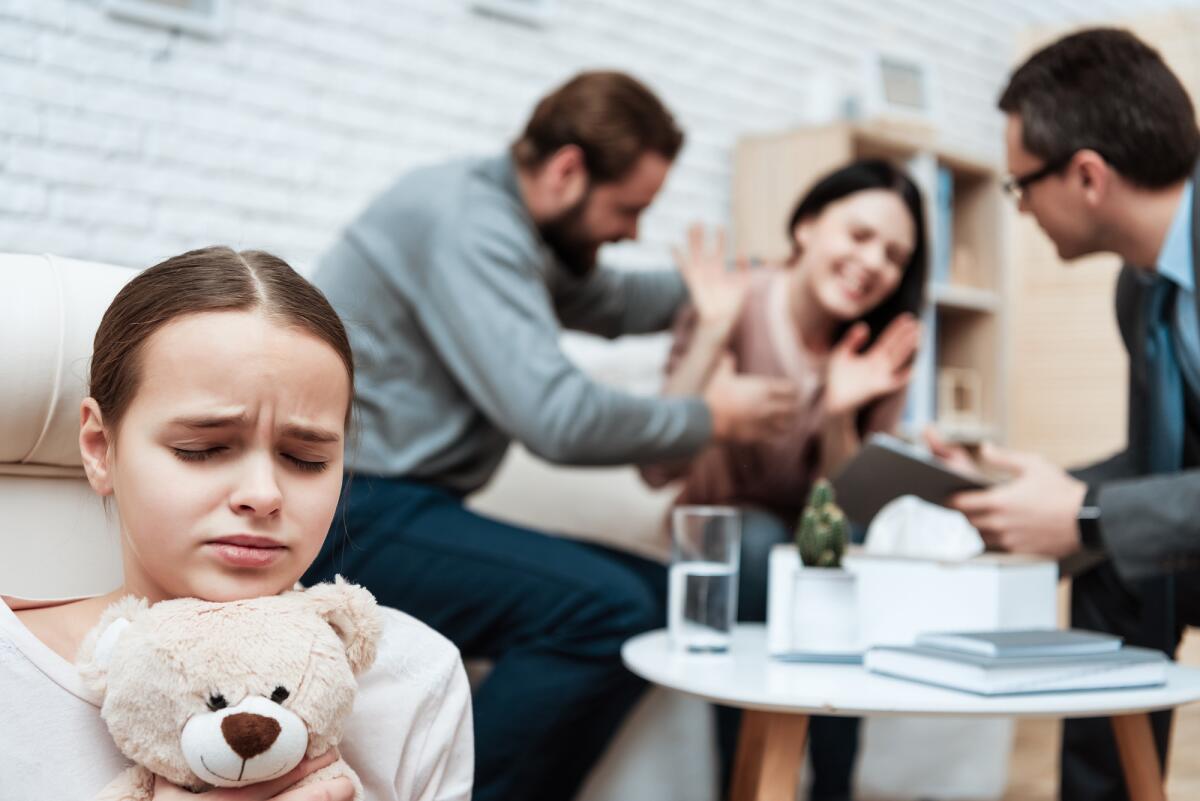 3. Чтобы понять индивида необходимо понимание его когнитивной организации и стиля жизни. Стиль жизни не является ни правильным, ни неправильным, нормальным или аномальным, а просто “очками”, через которые личность видит свою жизнь.
4. Поведение может меняться на протяжении всей жизни человека в соответствии, как с непосредственными 
требованиями ситуации, так и с долгосрочными
 целями, присущими его стилю жизни. 
Стиль жизни остается относительно постоянным на протяжении жизни
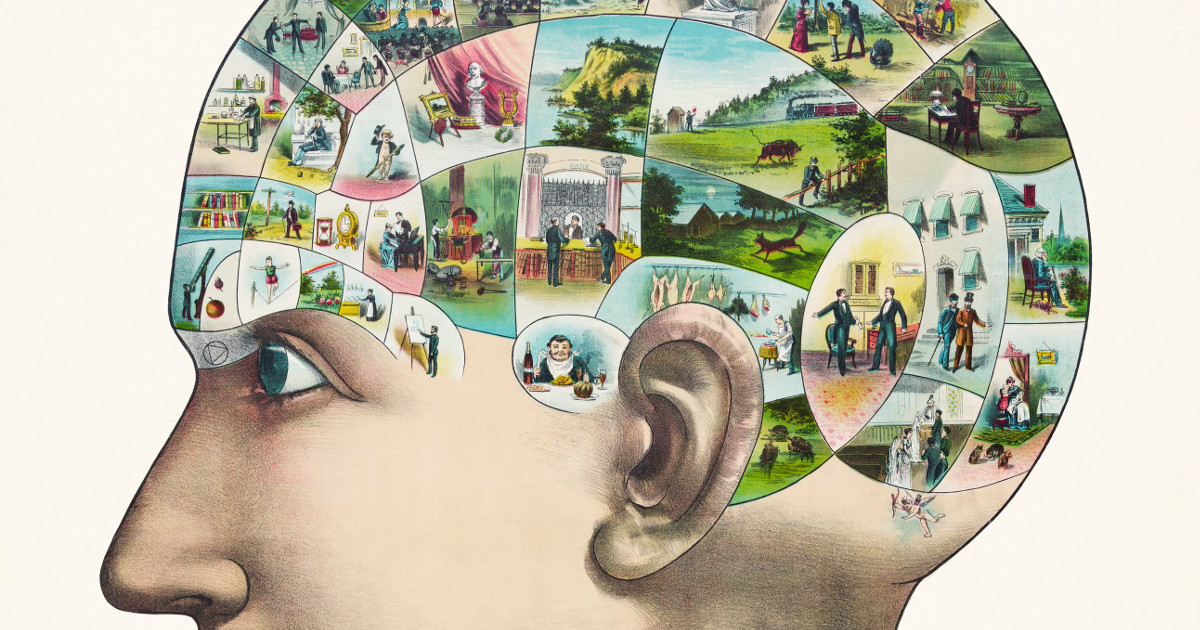 5. Люди идут к целям, которые они сами выбрали. Целям, которые дадут им место в этом мире, обеспечат им безопасность и сохранят самоуважение. 
6. На протяжении жизни человек сталкивается с альтернативами. Он способен принимать творческие, избирательные и самостоятельные решения, а также выбирать те цели, которых он хочет добиться. Он может выбрать цели полезные, несущие вклад в общество, а может посвятить себя бесполезной стороне жизни. Он может выбрать быть целенаправленным или может, как это делают невротики, заботиться о себе и о своем превосходстве, оберегая себя свое чувство личной значимости от угроз.
7. Любое поведение целенаправленно, психогенный симптом будет иметь психологическую цель, а органический симптом будет иметь соматическую цель.
8. Жизнь бросает нам вызов в виде жизненных задач. Первоначальными задачами были задачи, связанные с обществом, работой, полом, духовным развитием.
9. Жизнь постоянно создает проблемы, чтобы ее прожить требуется мужество. Мужество относится к готовности подвергнуться рискованным действиям, когда последствия или неизвестны или могут оказаться неблагоприятными. Любой способен к мужественному поведению при условии, что человек желает.
Функции модели АК (адлерианского консультирования)
Модель консультирования
Заключение
Индивидуальная психология предлагает решать проблемы семьи, детей, супругов демократичными методами. Демократическая максима индивидуальной психологии заключается в следующем: «Каждый человек может достичь всего». Люди, усвоившие эту максиму, могут иметь блестящих детей, которым не присуще тщеславие и чрезмерная амбициозность; детей, которые понимают, что их достижения являются результатом прилежания и везения и что если их усердие в обучении не будет ослабевать, они способны реализовать весь свой потенциал.
СПАСИБО ЗА ВНИМАНИЕ!